Treasury Community of Practice (TCOP) Thematic Group Workshop:  “Public Sector Accounting and Reporting Reforms“ 3 – 5 October 2016 Minsk, Belarus
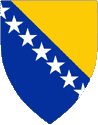 Ministry of Finance and Treasury 
of Bosnia and Herzegovina
Sehija Mujkanović
Treasury Operations Sector
Ministry of Finance and Treasury
Background
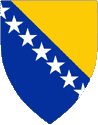 Law on Accounting and Auditing in Bosnia and Herzegovina (2004) 
Commission on Accounting and Auditing Matters in B&H
Law on Institutional Finance in Bosnia and Herzegovina
Ordinance on Accounting and Accounting Policies and Procedures for Budget Users in the Institutions of Bosnia and Herzegovina
Approach to the implementation of public sector accounting standards – BiH Institutions
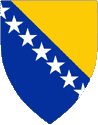 Preparation of the Strategy for the Improvement of Public Financial Management in the Institutions of Bosnia and Herzegovina

Public Financial Management priorities in the institutions of BiH:
Fiscal framework
Revenue mobilisation
Planning and Drafting BiH Institutions Budget
Budget execution
Internal vontrol
External audit
Progress Achieved
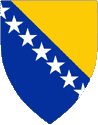 Action plan for the preparation of the Strategy for the Improvement of Public Financial Management in the Institutions of Bosnia and Herzegovina
 
Working Group for the preparation of the Strategy for the Improvement of Public Financial Management in the Institutions of Bosnia and Herzegovina for 2017–2020

Deadline for the preparation of the Strategy for the Improvement of Public Financial Management in the Institutions of Bosnia and Herzegovina is December 2016

Proposal for a part of the measures for the improvement of Public Financial Management: Accounting and Reporting – “Prepare and implement standards which comply with IPSAS standards”
Issues and challenges
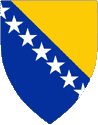 Determining priorities which refer to the improvement of Public Financial Management at all government levels in Bosnia and Herzegovina

Consolidated priorities will represent the content of the Strategy for the Improvement of Public Financial Management in all the Institutions of Bosnia and Herzegovina

Consolidated priorities will be prepared with the support of the IMF's Fiscal Affairs Department
Dealing with challenges
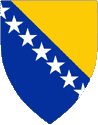 Coordination, consolidation and reporting on fiscal data
 
Establishing the capacity for consolidation tasks

Analysis of the differences between various consolidation methodologies

Preparation of the agreement on information exchange for consolidation purposes